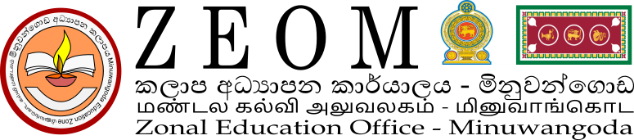 සැකසුම
එච්.කේ.සන්ධ්‍යා සමන්මලී.
මිනු/නාලන්දා බා.ම.වි.
කාර්ය පත්‍රිකාව
මහධන සිටුපුත්හුගේ වස්තුව පාඩම ඇසුරින් පිළිතුරු ලියන්න.
සිංහල සාහිත්‍ය පෝෂණය  කළ චිරන්තන සාහිත්‍ය ග්‍රන්ථ නම් කරන්න.
පැරණි සාහිත්‍ය ග්‍රන්ථ රචනා වූ ශෛලිය කුමක්ද?
මහධන සිටුපුත්හුගේ වස්තුව පාඩම උපුටා ගත් ග්‍රන්ථය කුමක්ද?
එහි කතුවරයා හා අයත් සාහිත්‍ය යුගය නම් කරන්න.
මහධනසිටුපුත්හුගේ කතා වස්තුව කතුවරයා විසින් කියා ඇත්තේ කුමක් හැගවීම සඳහාද?
සිටු පුත්‍රයා බුද්ධිමත්ව ක්‍රියාකලේ නම් තම බිරිඳ හා ලබන ගිහි හා පැවිදි සුවය පිළිවෙළින් දක්වන්න.
පිළිතුරු
අමාවතුර,බුත්සරණ,පූජාවලිය,සද්ධර්මරත්නාවලිය,පන්සිය පනස් ජාතක පොත,ධාතු වංශය,සද්ධර්මාලංකාරය,දළදා සිරිත.
ශ්‍රැතිගෝචර ශෛලිය
සද්ධර්මරත්නාවලිය
ධර්මසේන හිමි;දඹදෙණි සාහිත්‍ය යුගය
කළයුතු යහපත් දේ නොකර නොකළ යුතු දේ කරන පුද්ගලයින් හට සිදුවන විපත පෙන්වා දීම සඳහා.

.

සිටු පුත්‍රයා		සිටු දුව
පළමු වයස	ප්‍රධාන සිටු/අරහත්		ප්‍රධාන සිටු දූ/අනාගාමී 
දෙවන වයස	දෙවන සිටු/අනාගාමී	දෙවන සිටු දූ/සකෘදාගාමී
අවසාන වයස	තුන්වන සිටු/සකෘදාගාමී	තුන්වන සිටු දූ/සෝවාන්